SSWG ROS Report 11-2-23
Chair - Joshua Wichers PE (AEP)
Vice Chair - William Robertson (CPS)
23SSWG U1 Status Update
23SSWG U1 Cases were posted 11-2-23 there are seven off cycle IDVs that have been posted
PDD (Planning Data Dictionary) and CON (Contingency) file updates were posted 11-1-23.
As of 11-2-23 there are seven posted off cycle IDVs for the 23SSWG U1 cases that were posted on 10-6-23.
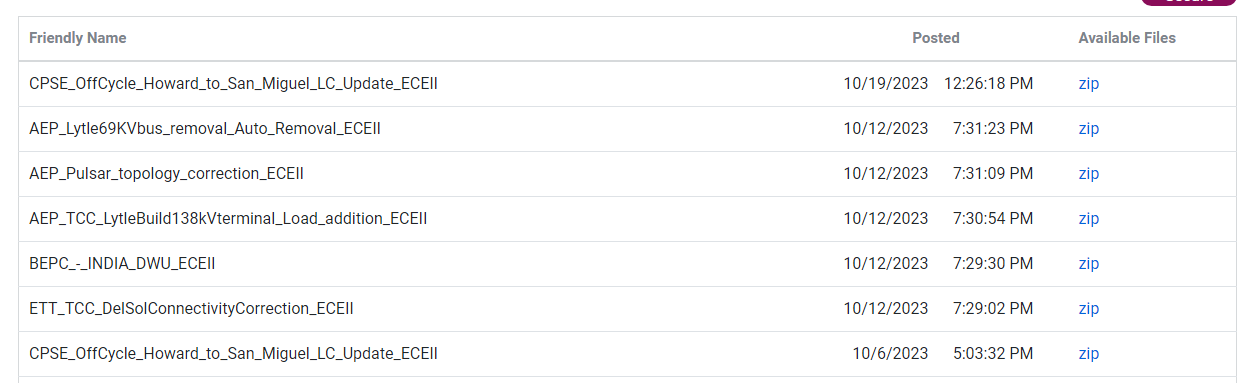 SSWG Leadership for 2024
Chair - William Robertson (CPS)
Vice Chair – Zach Walker (ONCOR)
Case Quality Discussion
We will be holding a meeting on November 13th to work on our expectations and criteria.
We are expecting to start posting these classifications to help indicate the quality of each case.  
The expectation is that we will more easily be able to compare case quality between builds.
Everything being discussed is capable of retroactive comparisons.
These metrics can be run on older case set once the tools are developed and adequate time and resources are available for the effort.
PM (Procedure Manual) Revisions
A few TSPs and ERCOT desire to make some updates to the SSWG PM.
We have asked interested parties to create redlines for the working group to discuss.
Once we have consensus we will present the changes to ROS for approval.
Since the redlines haven’t been received (they were requested yesterday) I would expect this to be something presented to ROS Q1 2024.
General Update
Some discussion has been started on how to handle topology issues and associated contingency updates even after the Load and Topology Deadline.
PGRR106 – SSWG Posted comments on 8-31-23.  We have heard that ERCOT Planning is working on comments but the working group has nothing to consider.  
As of 11-1-23 no comments have been posted on MIS.
Questions, Comments or Concerns?